AAALQ2020
Juliana Gomes (Potira)
Vice presidente administrativo
AAALQ
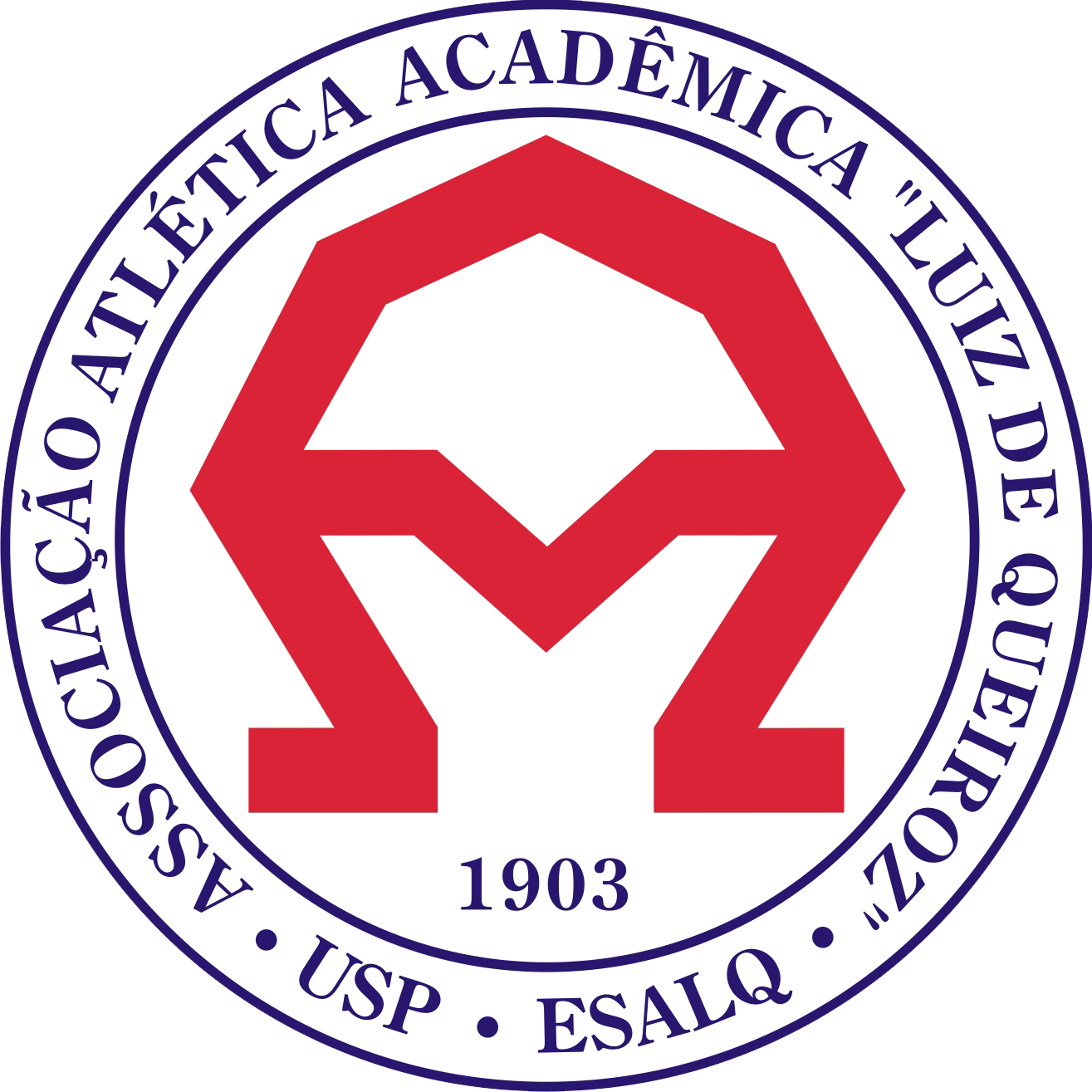 Associação Atlética Acadêmica “Luiz de Queiroz”
20 de Setembro de 1903
2
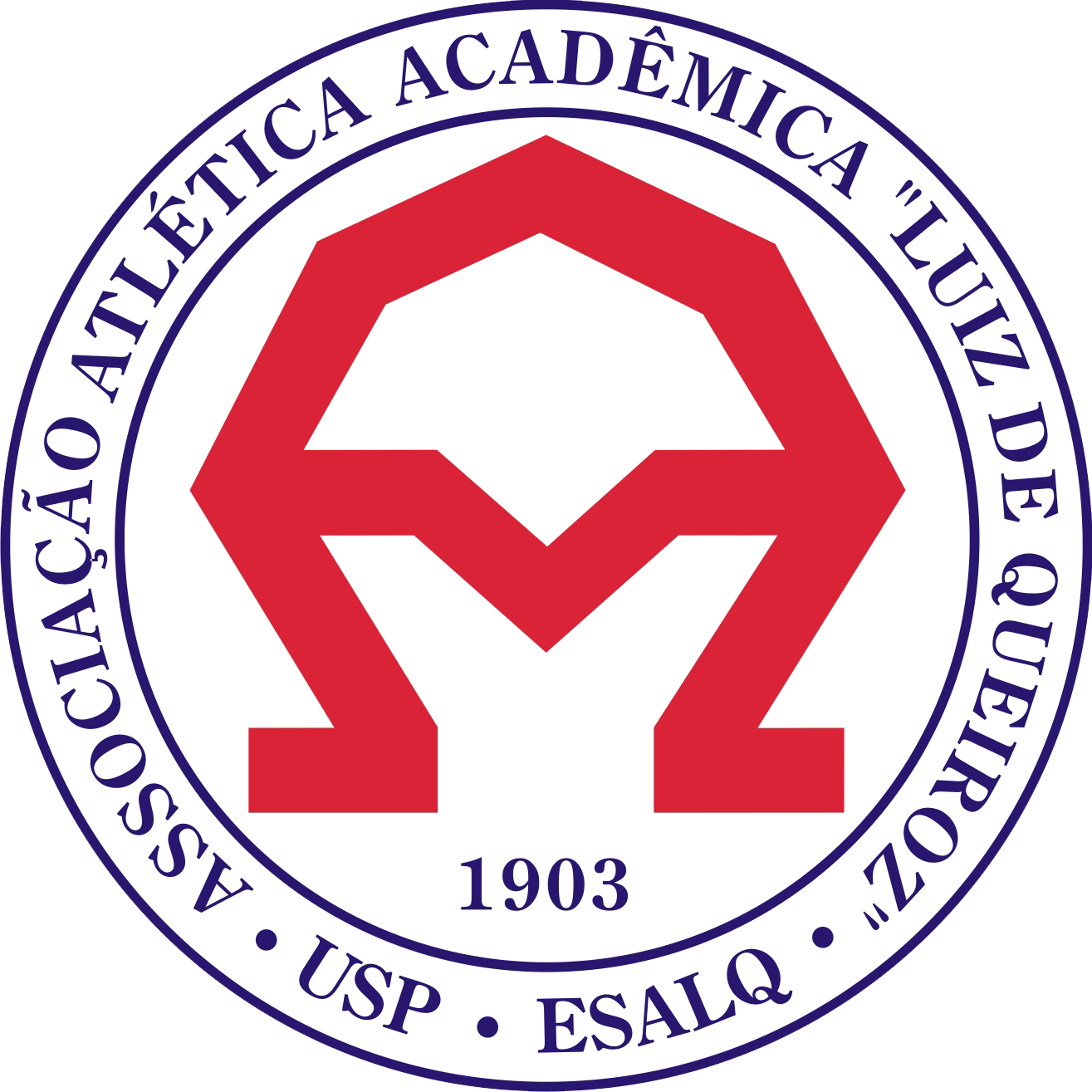 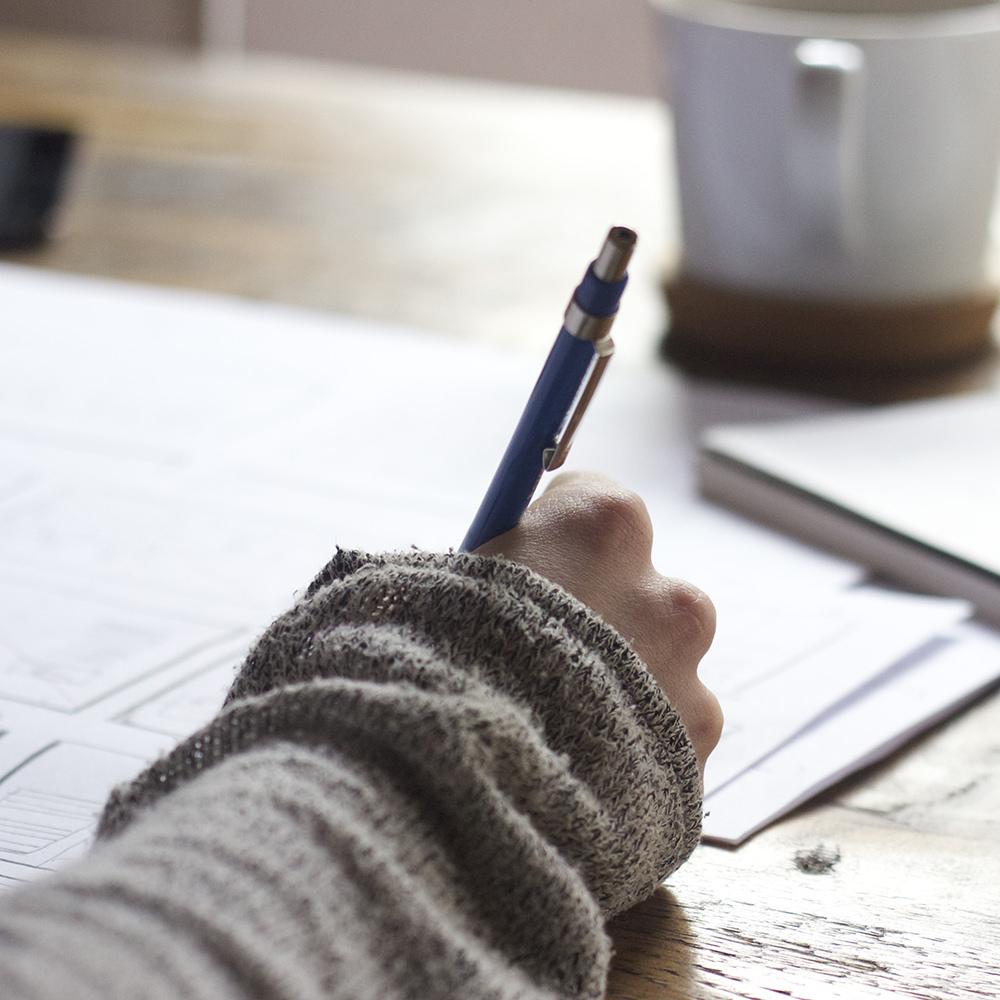 119 anos
Escola Superior de Agricultura “Luiz de Queiroz”
117 anos
A mais antiga Associação Atlética Acadêmica
3
A ATLÉTICA
História
Club Sportivo Piracicabano - 20 de setembro de 1903
Federação Universitária Paulista de Esportes e campeonatos.
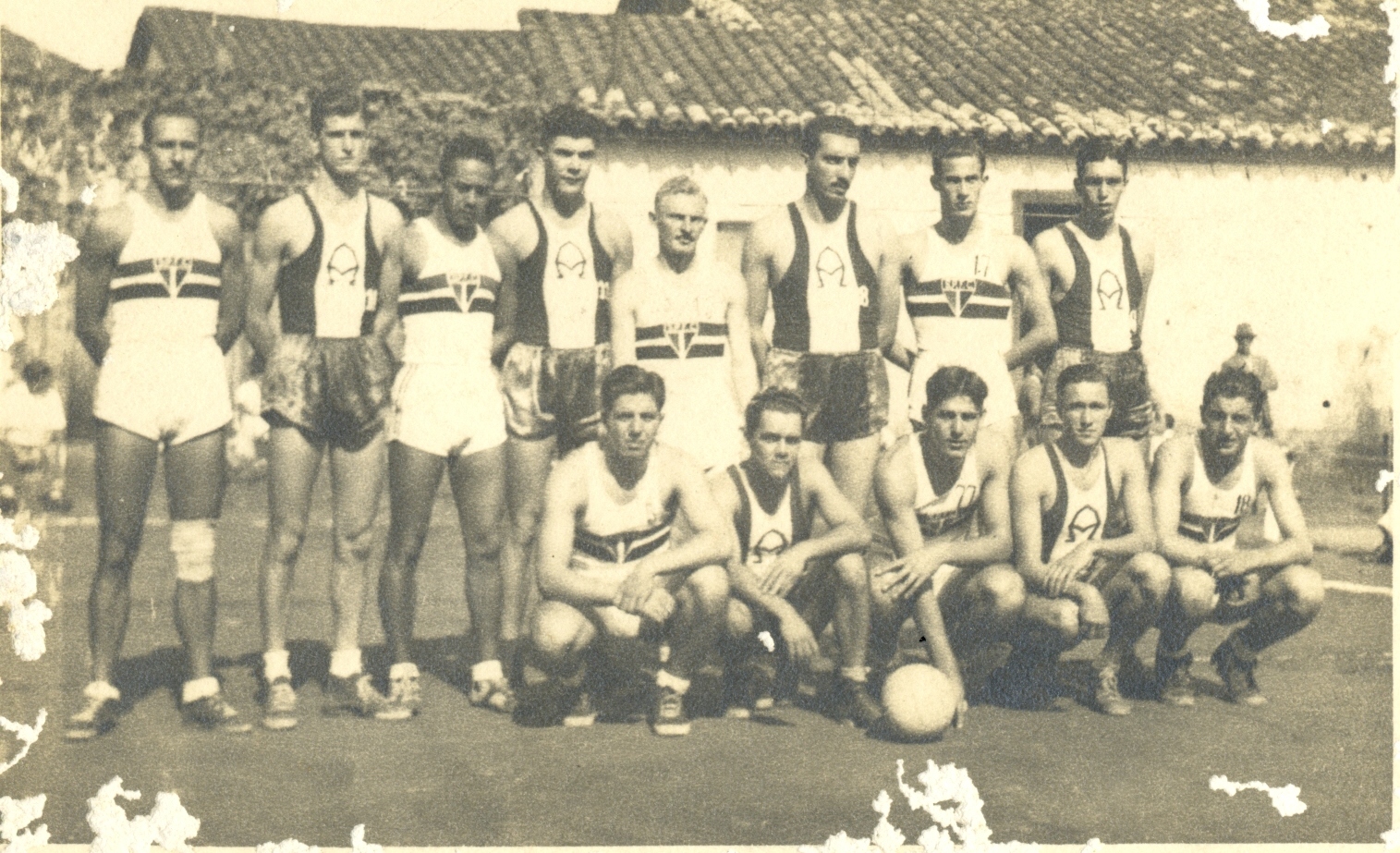 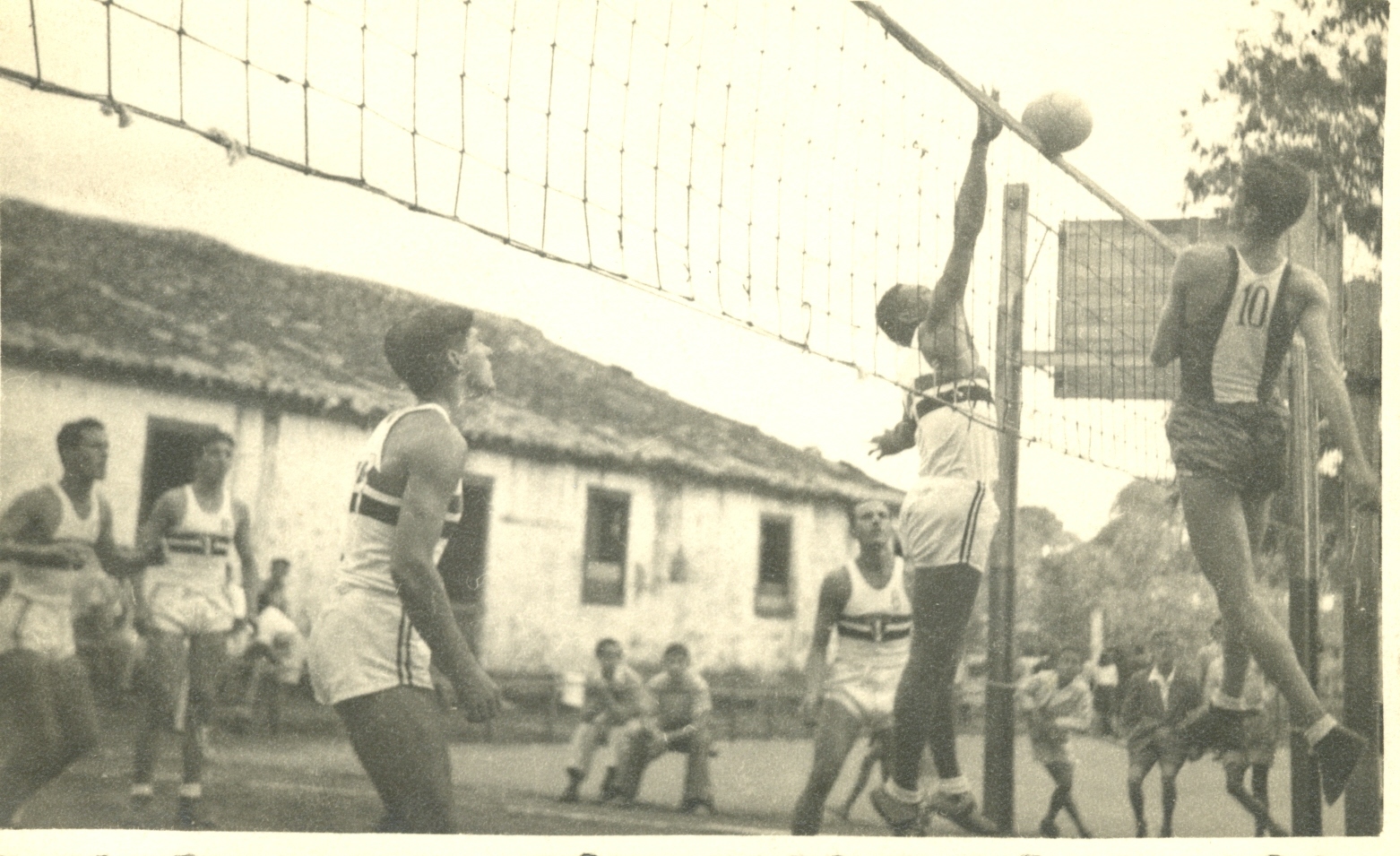 4
Atual Gestão
Julho à julho
24 membros na diretoria
31 diretores de modalidade

 Campeonatos: 
Caipirusp 
InterPira
Interagrárias 
InterUSP
Gestão 19/20
5
Premiações Anuais
Buldogue do ano
Bixo e Bitxa do ano
República do ano
DM do ano
Modalidade do ano
Premiações de Formandos
Troféu "Rocha Netto“
Troféu “A Encarnado”
A ATLÉTICA
6
Como a AAALQ funciona?
7
Reunião semanal: segunda às 22h30
Reunião de repasse das atividades
Interligação das atividades e comunicação das comissões
Pautas gerais
Escalas de atividades da semana
Comissões

Áreas de atuação: artigos, eventos, RH, patrocínio, marketing, esportivo, demais comissões
Discussões e decisões das atividades de referência
COMO A AAALQ FUNCIONA?
8
Áreas de atuação
da AAALQ
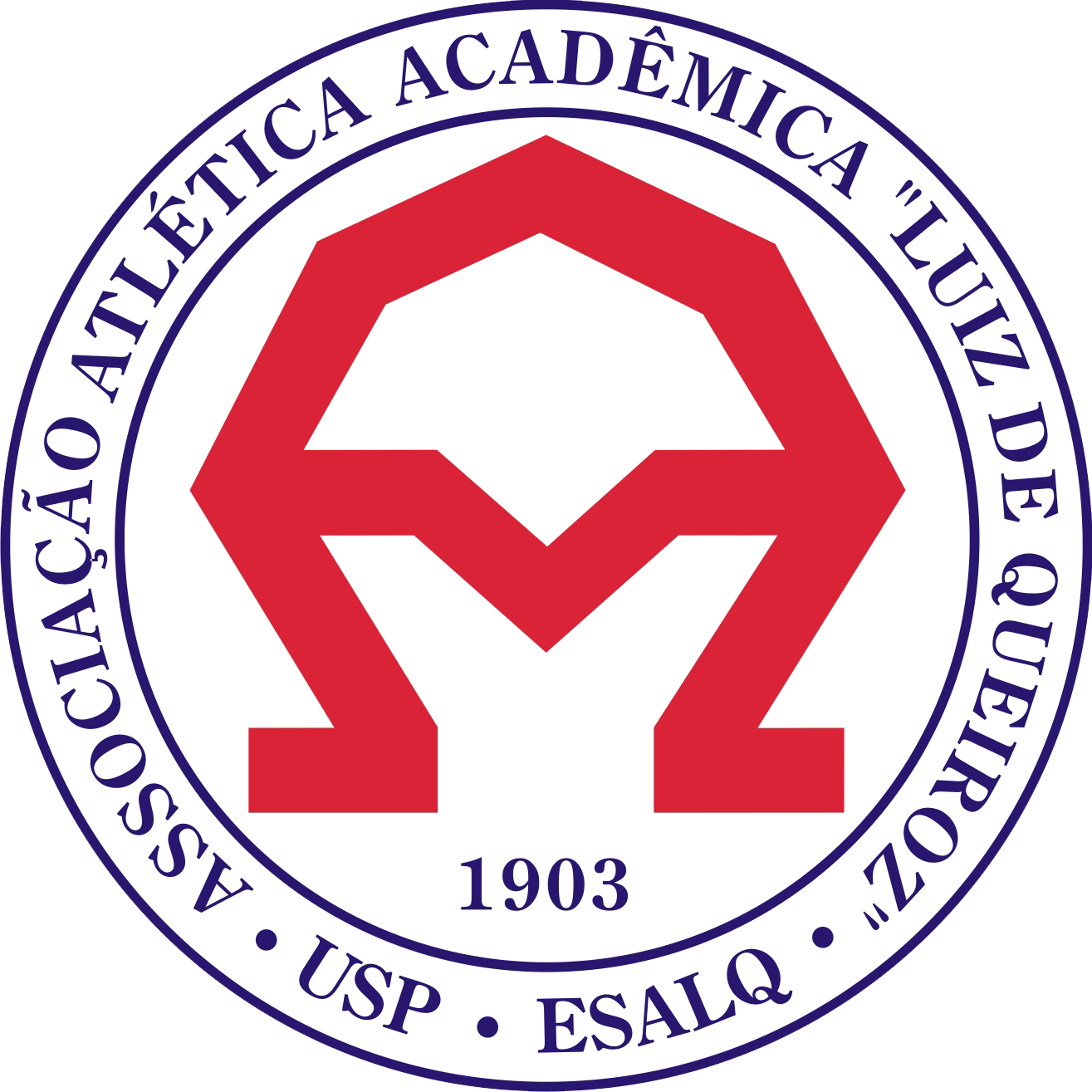 9
ADMINISTRATIVOA empresa Associação Atlética Acadêmica “Luiz de Queiroz”
Secretaria
Estatuto, atas e documentos
Registros e legislação
Adequação ao terceiro setor
Advogados
Tesouraria
Balanço Financeiro
Contador
Legislação
Presidência
Coordenação de atividades
Planejamento
Gestão de recursos
Relações Institucionais

Conselho
Apoio e suporte
AD
MI
NIS
TRA
TI
VO
Empresa real
11
ESPORTIVOO desporto universitário da Escola
O que é?
Vice presidente Esportivo(a)
Diretores Gerais de Esportes
Comissão Esportiva
Diretores de Modalidade
ESPORTIVO
Campeonatos
Internos
Externos
Modalidades
DM
Acompanhamento
13
CAMPEONATOS
PRÉ
DURANTE
PÓS
14
CAMPEONATOS EXTERNOS
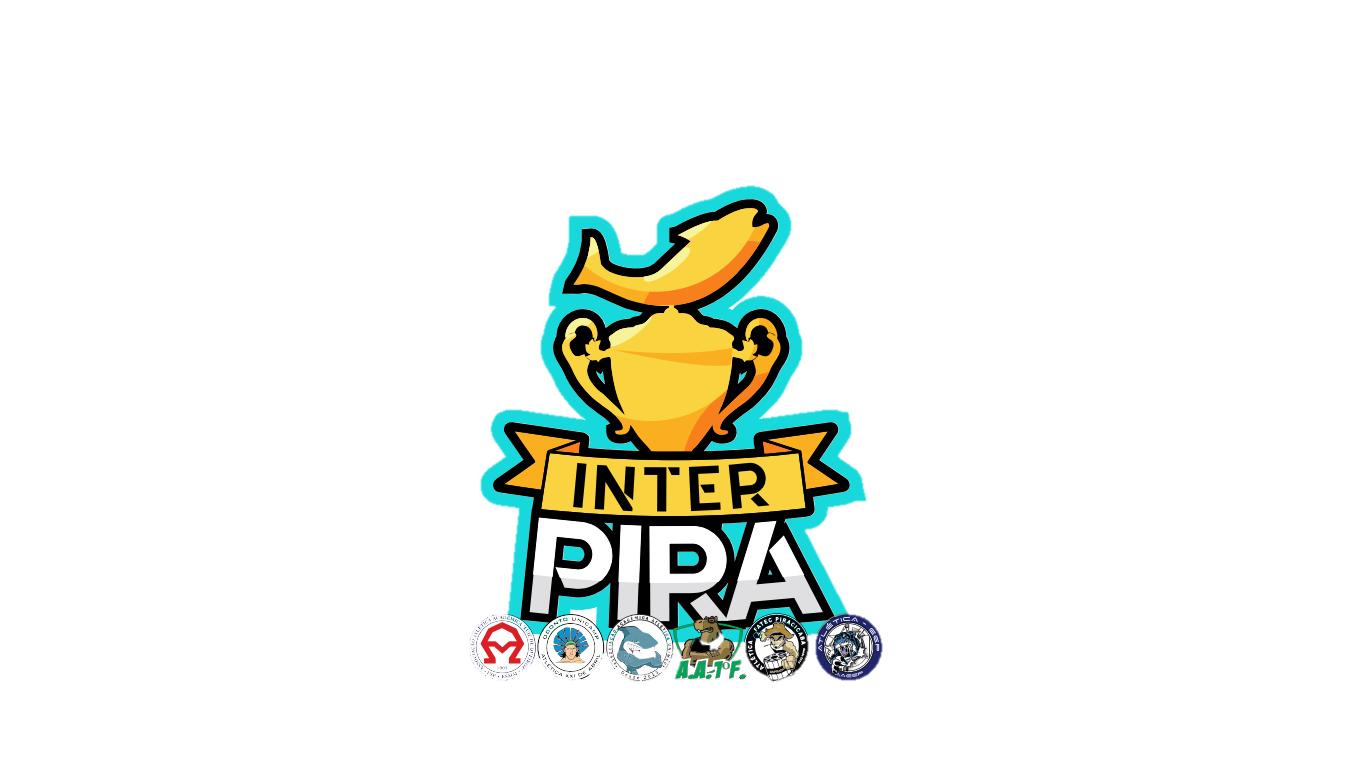 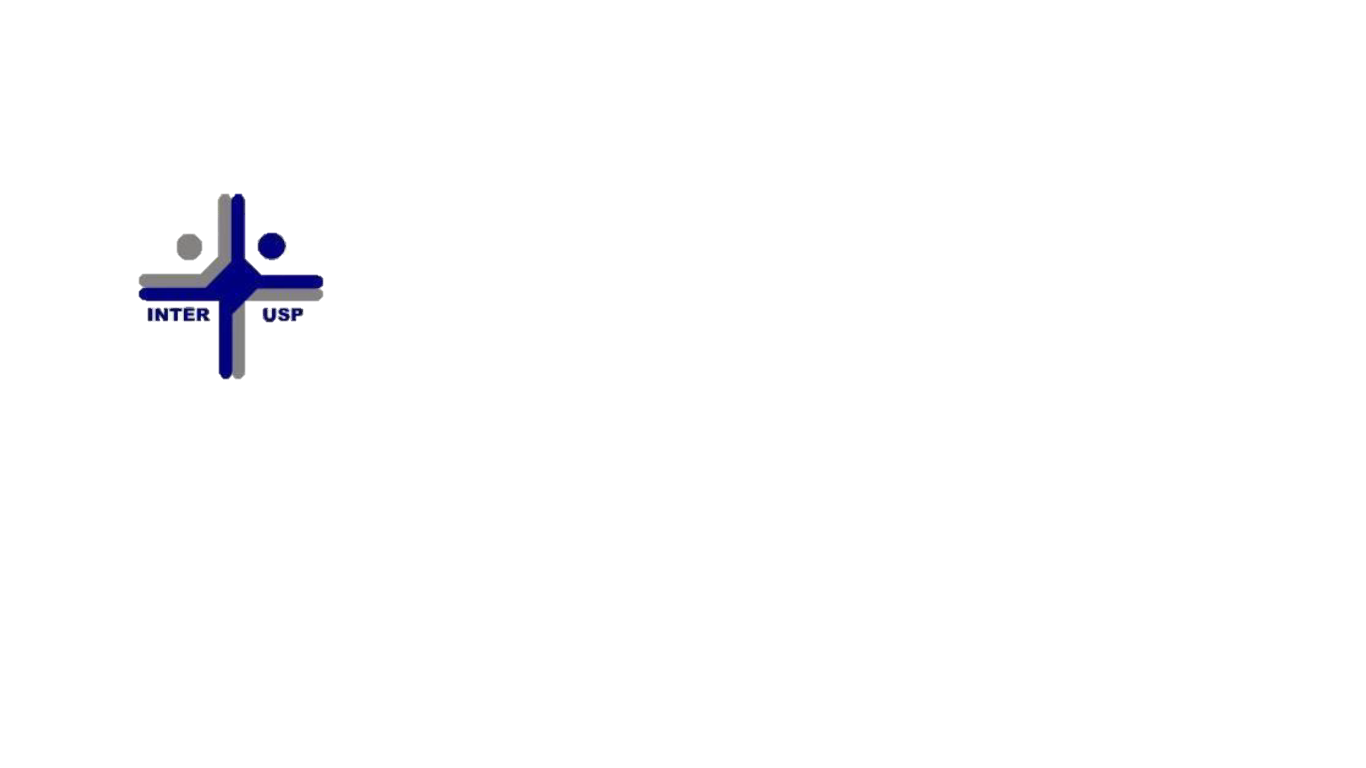 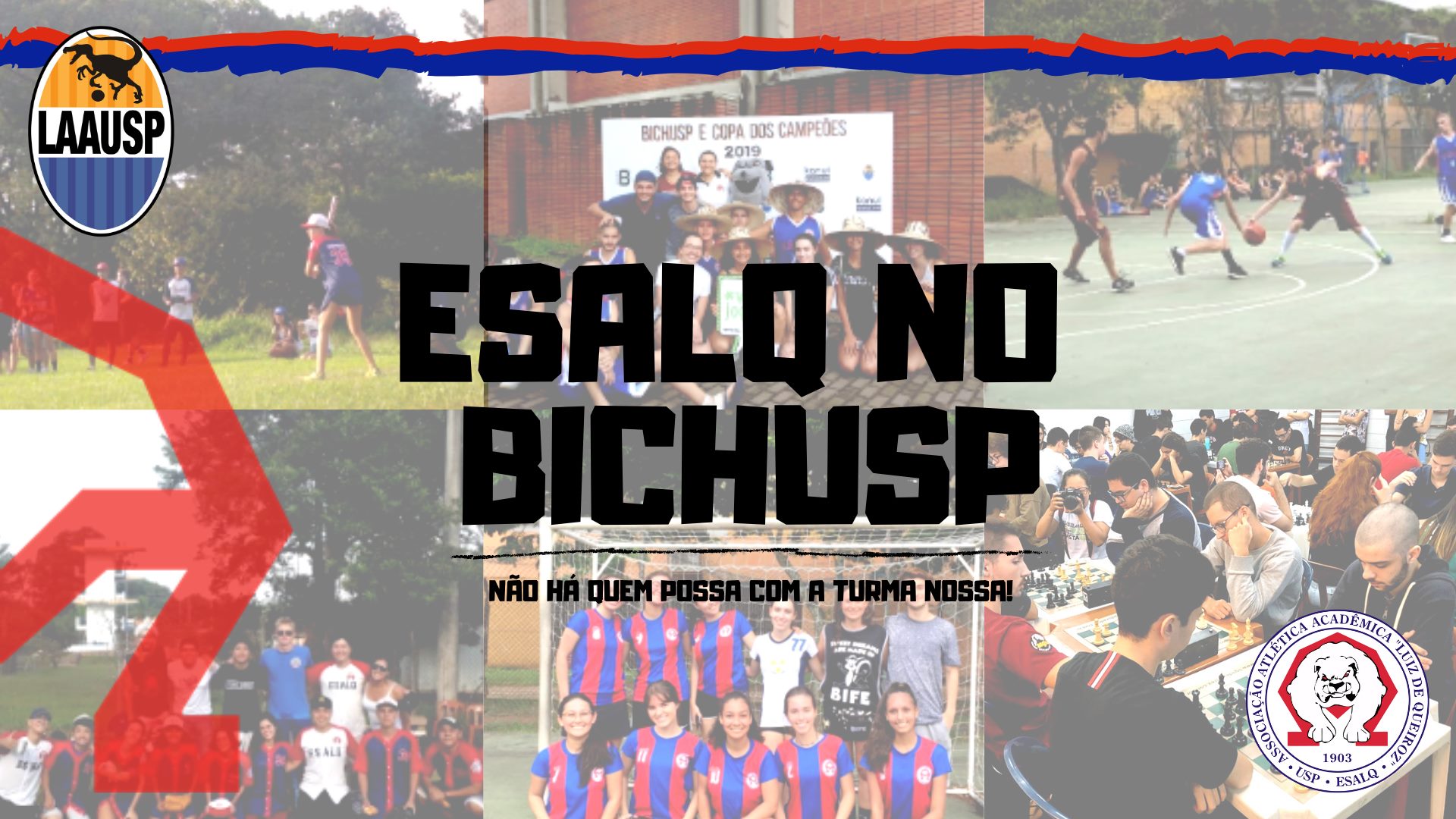 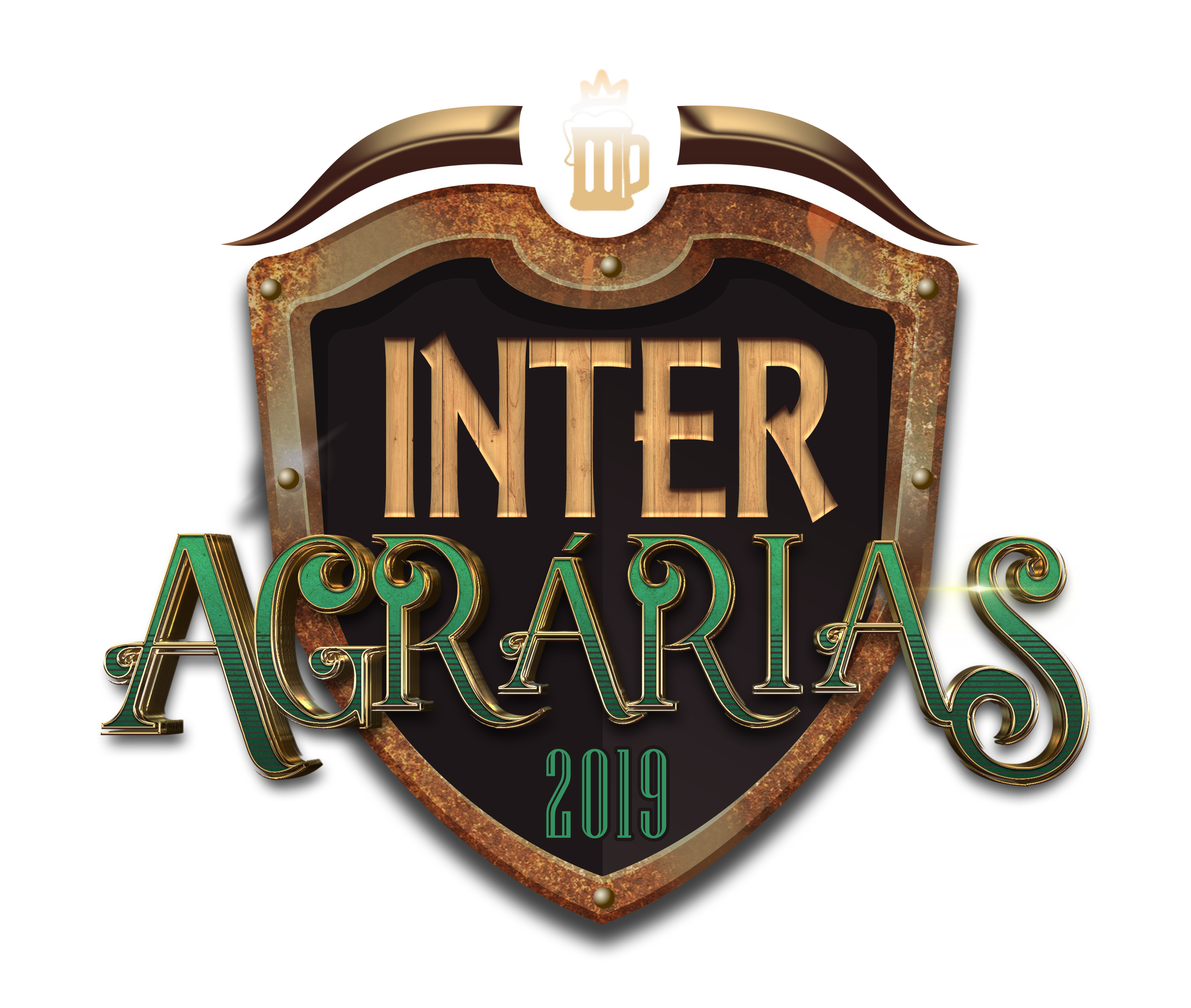 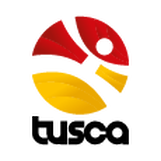 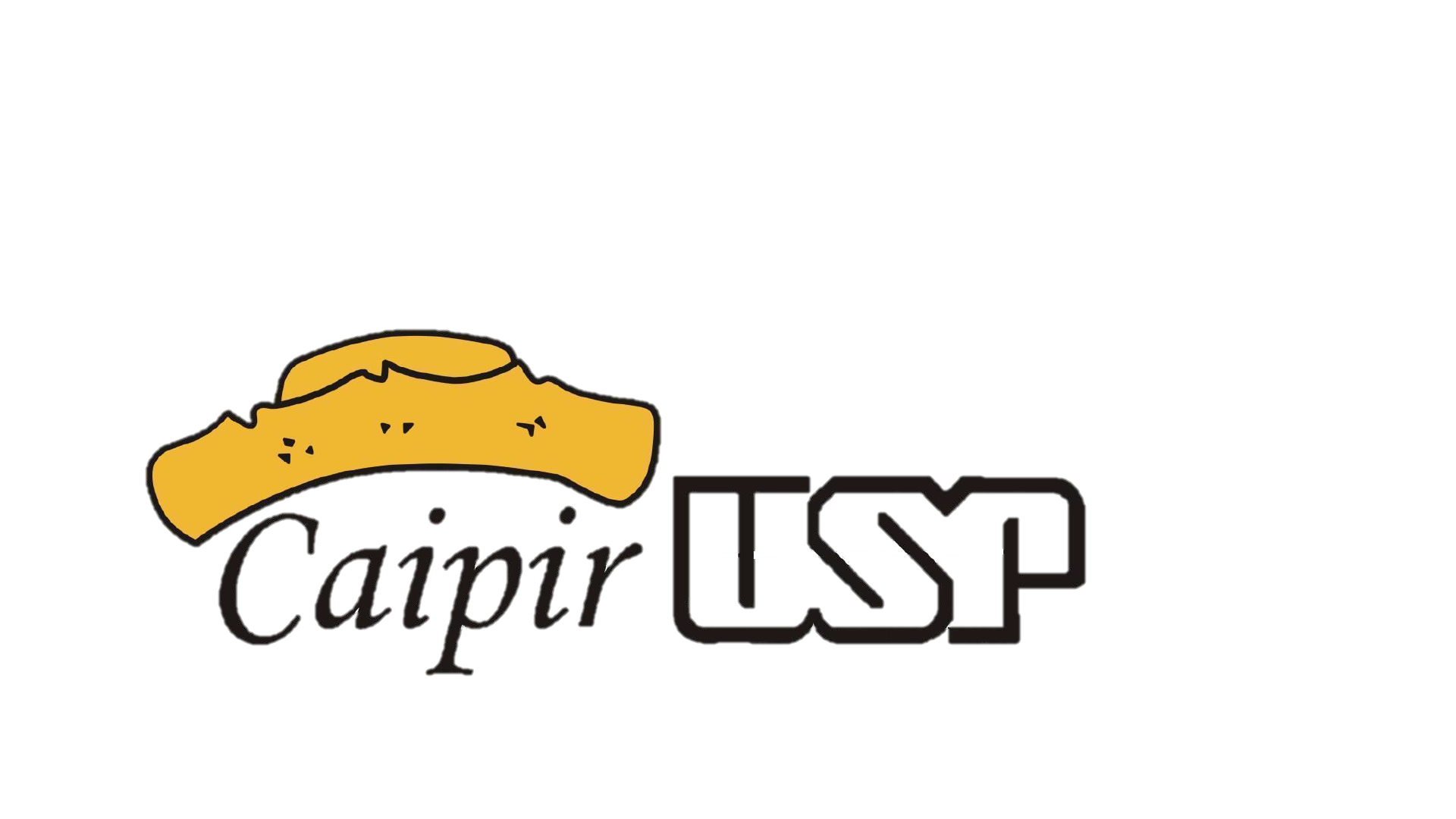 Pré-campeonato

Reuniões: de universitários à prefeitos
Especificidade: objetivos, exigências, realidades diferentes
Datas, locais e modalidades diferentes
EXTERNOS
Comissão Organizadora VS Sua Atlética
Vida real
Licitações e contratos
Legislações e regulamentos esportivos
Tomador de decisões

Responsabilidade e planejamento:
você à frente
16
Durante e pós
EXTERNOS
Durante o campeonato
Organização, planejamento e comprometimento: curtir mesmo estando à frente
Aprender com as situações mais inusitadas

Pós
Fechamento Financeiro
A próxima edição
17
CAMPEONATOS INTERNOS
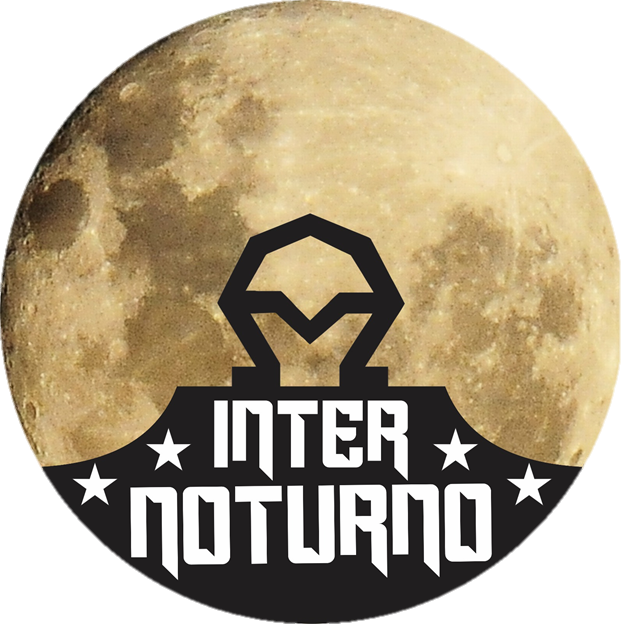 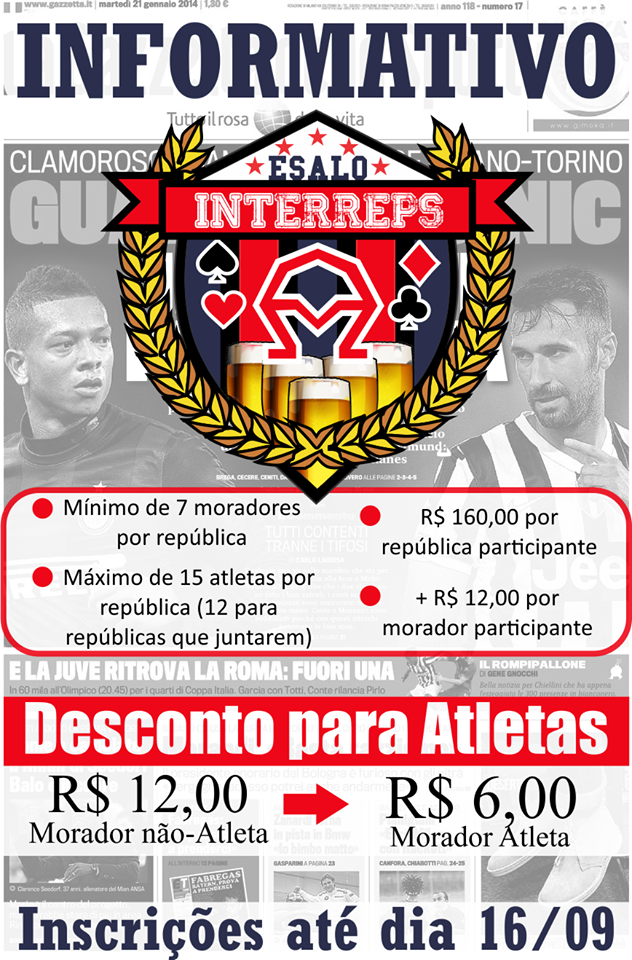 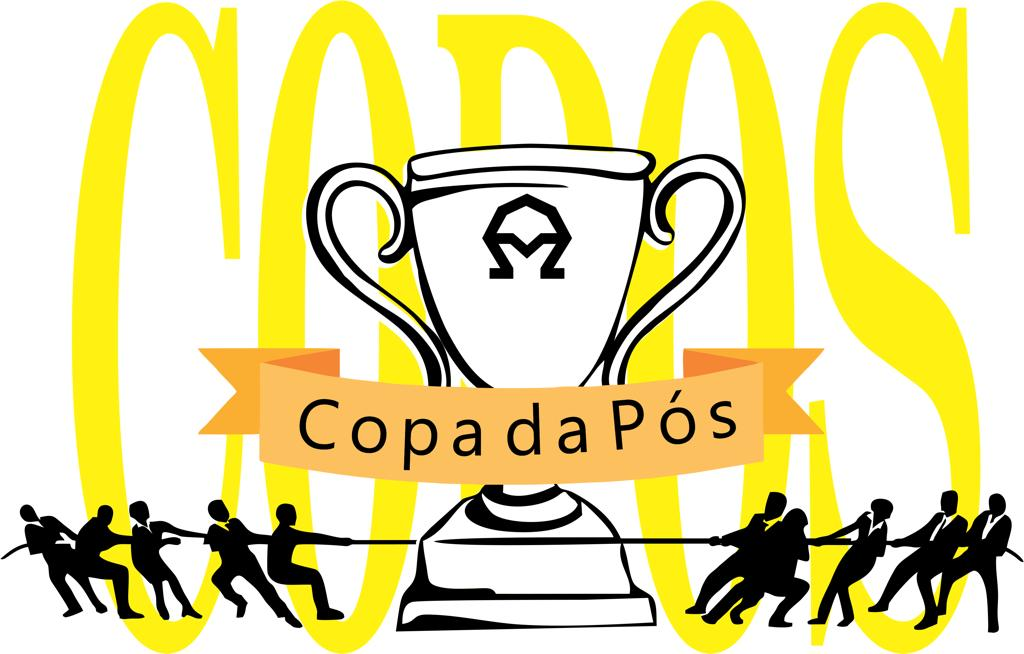 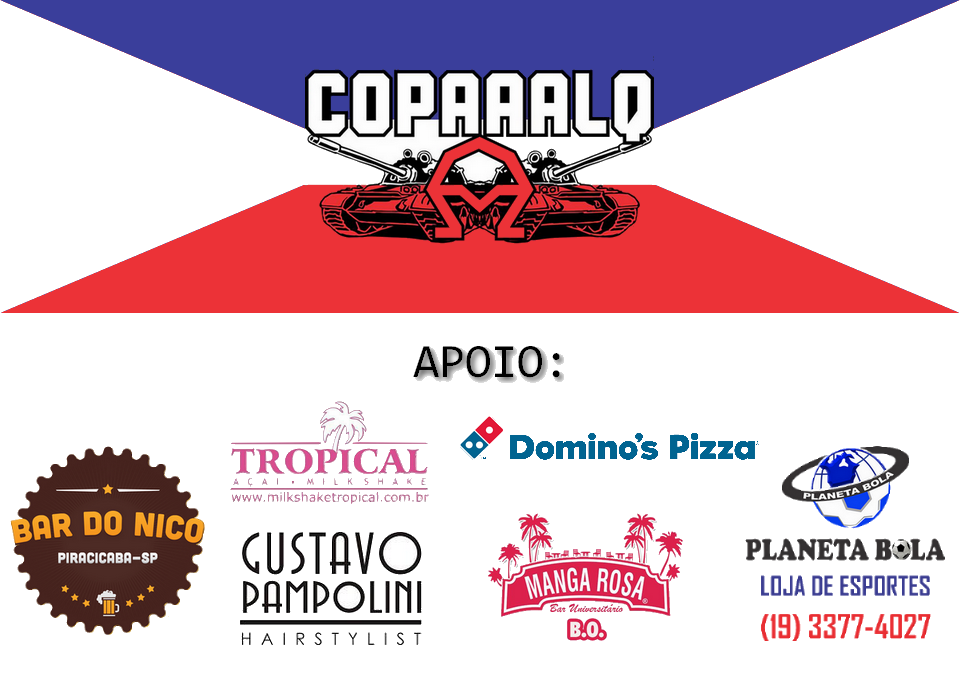 Sobre campeonatos internos:
Esporte como uma integração e união
Conhecer atletas
Prática esportiva e incentivo

Preparação e integração

Calendário = campeonato durante todo o ano
INTERNOS
19
20
MARKETINGA AAALQ com alcance de todos  ESALQueanos
Público alvo
Segmentação de público
Atuais alunos
Atletas
Torcedores
Ex alunos
Empresas
Órgãos públicos
Professores

Foco e abordagem planejada!
MARKETING
22
MARKETING
Conteúdo
Ferramentas
Canais
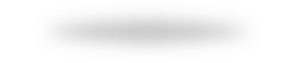 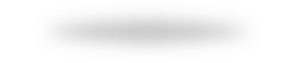 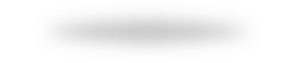 23
EVENTOSIntegração pelo esporte
Organização de festas
Ladies Funk
American Pira
Encerramento do InterReps
Esquentas de campeonatos

Planejamento, execução e aprendizado!
EVENTOS
25
ARTIGOSCarregando o A Encarnado consigo!
Criação de artigos
Inovação, criatividade, ideias de design
Análise de mercado
Público Alvo
Vendas em eventos
SIM – Pecege, churrasco da Adealq, churras de ex moradores, matrícula
Controle de estoque e financeiro

Controle geral da lojinha da Atlética
ARTIGOS
27
ARTIGOS
Canais
Mercado
Processos
Necessidade            	dos consumidores

RISCO e ACEITAÇÃO
28
PATROCÍNIOSApoio fora da Escola
Quais empresas?
Público alvo e definição de metas
Objetivo: festas, campeonatos, modalidades, sócios

Gestão integrada de setores
Contato com o mercado real
PATROCÍNIOS
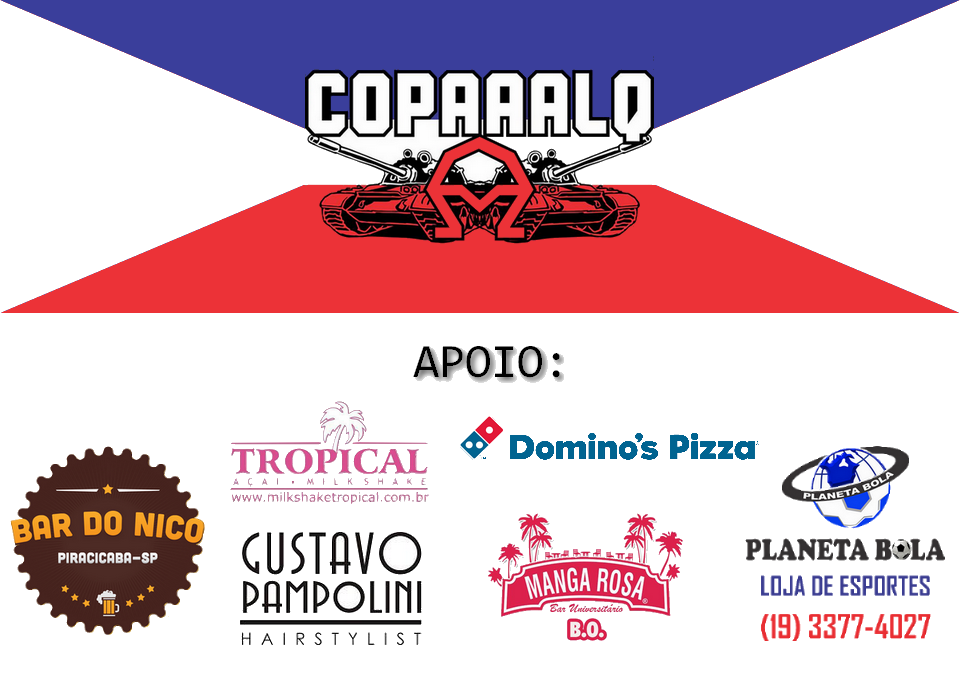 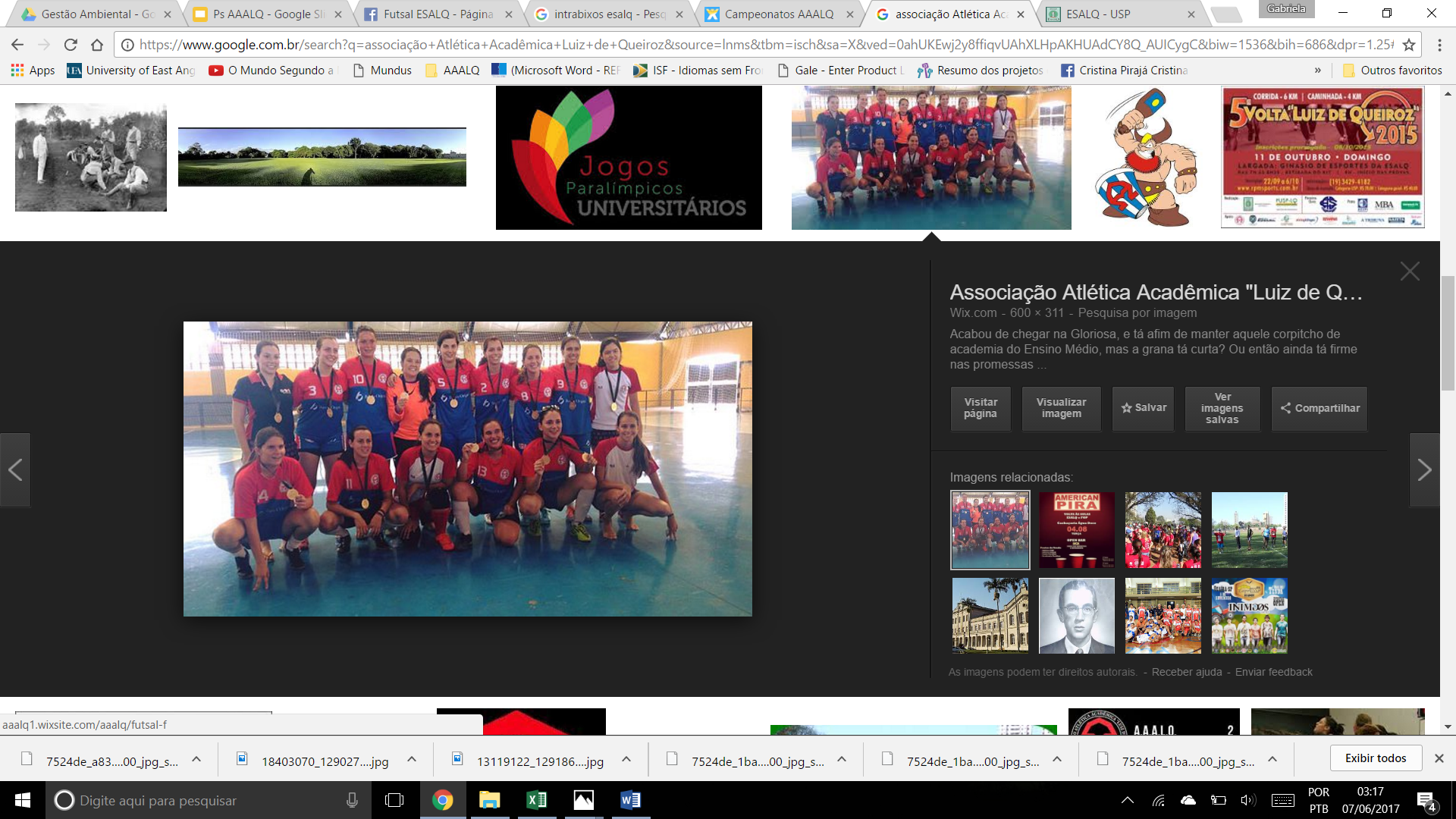 30
RESPONSABILIDADE SOCIAL (ODARA)Bem-estar da sociedade
31
Desenvolvimento da sociedade
Bem estar dos associados e demais pessoas que interagimos
Preservação da imagem da AAALQ
Zelar pelas condições e retorno positivo
Comissão Anti-opressão

Comportamentos e ações que promovam o bem-estar dos seus públicos
RESPONSABILIDADE SOCIAL
32
RECURSOS HUMANOSIntegridade da gestão
33
Cuidado da gestão se relacionando com outras comissões
Auxílio à presidência na resolução de problemas gerais e com membros
Planejamento de atividades para o desenvolvimento e integração da equipe
Organização do processo seletivo

Garantindo a saúde mental da gestão
RH
34
“
A AAALQ é o que cada um doa de si
35
DÚVIDAS?
36
OBRIGADO!
aaalq@usp.br